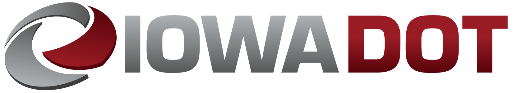 Federal Fiscal Year (FFY) 2022 Transit 
Program (Vehicle Replacement)
Transportation Commission Workshop
December 13, 2022
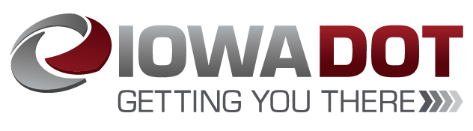 Section 5339 Grants for Bus and Bus Facilities Formula Program
Purpose: To fund transit capital projects through the Federal Transit Administration (FTA) program that provides funding to states and transit agencies through a statutory formula to replace, rehabilitate and purchase buses and related equipment and to construct bus-related facilities
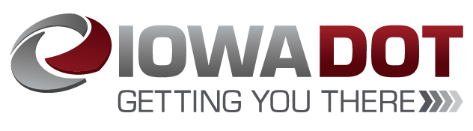 Section 5339 Grants for Bus and Bus Facilities Formula Program
5339 Direct Apportionments for FFY22:
Urban (50-200K population) – $ 1,077,552 
Statewide – $4,000,000
Council Bluffs(NE/IA) – $912,903 
Davenport (IA/IL) - $488,881 
Des Moines – $759,165
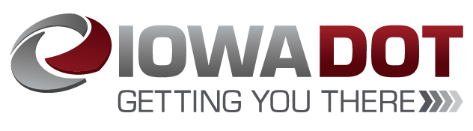 Congestion Mitigation Air Quality Program (CMAQ)
Purpose: To fund transportation projects in non-attainment or maintenance areas of Clean Air Act Standards. States that have no nonattainment or maintenance areas receive a minimum apportionment of CMAQ funding for either air quality projects or other elements of flexible spending.  Funds may be used for any transit capital expenditures otherwise eligible for FTA funding as long as they have an air quality benefit
FY 2022 allocation: $3,000,000
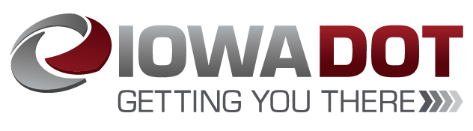 Summary of Available Funding for FFY 22
State Apportionments + CMAQ  FFY22:
Urban (50-200K population) – 	$1,077,552
Statewide – 			          $ 4,000,000
Underruns in closed contracts–        $1,435,998
CMAQ -  				$3,000,000
Total Available	-	                      $9,513,550
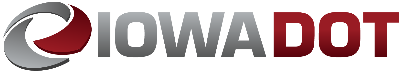 Unique issues for FFY 22 – Significant Bus Cost Increases
In a typical year, the Iowa Transportation Commission is presented a recommendation for public transit vehicle replacement in June with a list of vehicles to replace using Federal Transit Administration (FTA) formula dollars and Congestion Mitigation Air Quality (CMAQ) funding.

In summer 2022, however, the Modal Transportation Bureau staff did not request for approval due to dramatic bus price increases and a shortage of vehicle chassis creating volatility in the market.
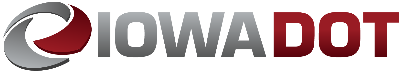 In early summer 2022, bus vendors notified Iowa public transit agencies their bus purchase contracts would be cancelled because the vendors could not provide the product at the previously agreed upon price
Bus vendors participating in Iowa DOT’s statewide vehicle procurements
These prices had been set in December 2021 through a statewide vehicle procurement. 

Iowa DOT requested price adjustments from all vendors on the statewide vehicle procurement
Established new price ceilings for federal participation in vehicle purchases 
Prices increased dramatically
Ensured Iowa’s public transit agencies could again enter into contracts with the bus vendors
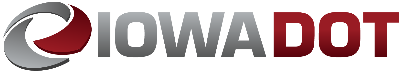 The price adjustments with the vendors did not address the gap between the amount of federal money transit agencies held in contract with the Iowa DOT and the new, higher costs of the buses
Left unaddressed, public transit agencies would be responsible for much higher local match amounts

Iowa DOT staff used the updated programming guidance, comparing the original federal funding amount to the new federally eligible amount, to determine the size of the shortfall for buses in open contracts
Total shortfall in existing bus replacement awards= $10,278,692
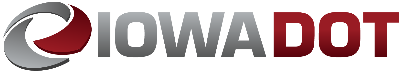 Proposal for FFY 22
Use the FFY2022 FTA 5339 Formula Grants plus the FY2022 CMAQ funds to help cover the funding shortfall on open vehicle contracts.
State Apportionments + CMAQ  FFY22:   $9,513,550               Shortfall in existing bus contracts:          $10,278,692
Even with dollars found to assist with bridging the funding gap, a $765,142 shortfall remains, resulting in:
Some vehicle contracts will not receive extra funding
Transit agencies will need to decide whether to pay higher local match or forfeit original contract amount and place the bus back on the replacement list for future FTA/CMAQ funding through the Iowa DOT
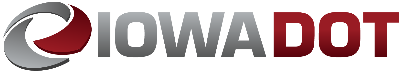 Input from the state’s public transit agencies: 

Transit agencies requested funding for the shortfall in current bus replacement contracts rather than awarding funding for additional bus orders. 
On November 16, Iowa DOT staff discussed the funding shortfall and funding options.  
Transit agencies support funding the shortfall most evenly, percentage-wise, for all affected transit agencies, resulting in a proposal to cover 92.6% of the shortfall.
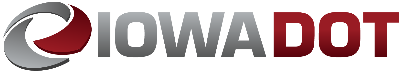 If the Transportation Commission concurs, distribution of these funds will start with the oldest bus replacement contracts first, working to the newest

There will be contracts that will not receive shortfall funding
Transit agency can determine if they would prefer to pay the higher local match or return the money on the original contract and place the vehicle back on the replacement list for later formula funding selection
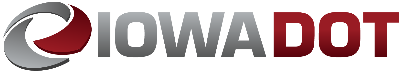 Next Steps:
Compile list of vehicles to receive shortfall funding assistance and how much; distribute to affected public transit agencies
Work with the transit agencies to determine if they still request funding for the vehicle(s)
Bring a final list of vehicles to receive shortfall funding assistance to the Transportation Commission’s January 11, 2023, meeting for approval
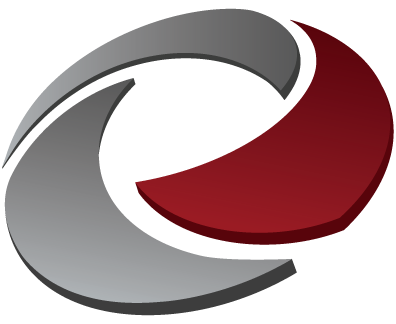 Questions?
Kristin Haar
Iowa DOT Public Transit Director
kristin.haar@iowadot.us
515-233-7875